Tietokirjat, laatu, etiikka
Tietokirjallisuuden professori Pirjo Hiidenmaa
Helsingin yliopisto 
3.3.2020
Mitä tietokirjallisuus on?
Oppikirjat
Oppaat, harrastuskirjat
Tutkimuskirjallisuus
Hakuteokset
Mielipidekirjallisuus
Yleinen tietokirjallisuus
Lasten ja nuorten tietokirjallisuus
Tietokirjoja vuosittain noin 6000
Historia ja elämäkerrat 	800
Taide, valokuvaus	350
Kasvatus			270
Oikeus, hallinto		260
Insinööritieteet		250
Filosofia, psykologia	250
Lääketiede			250
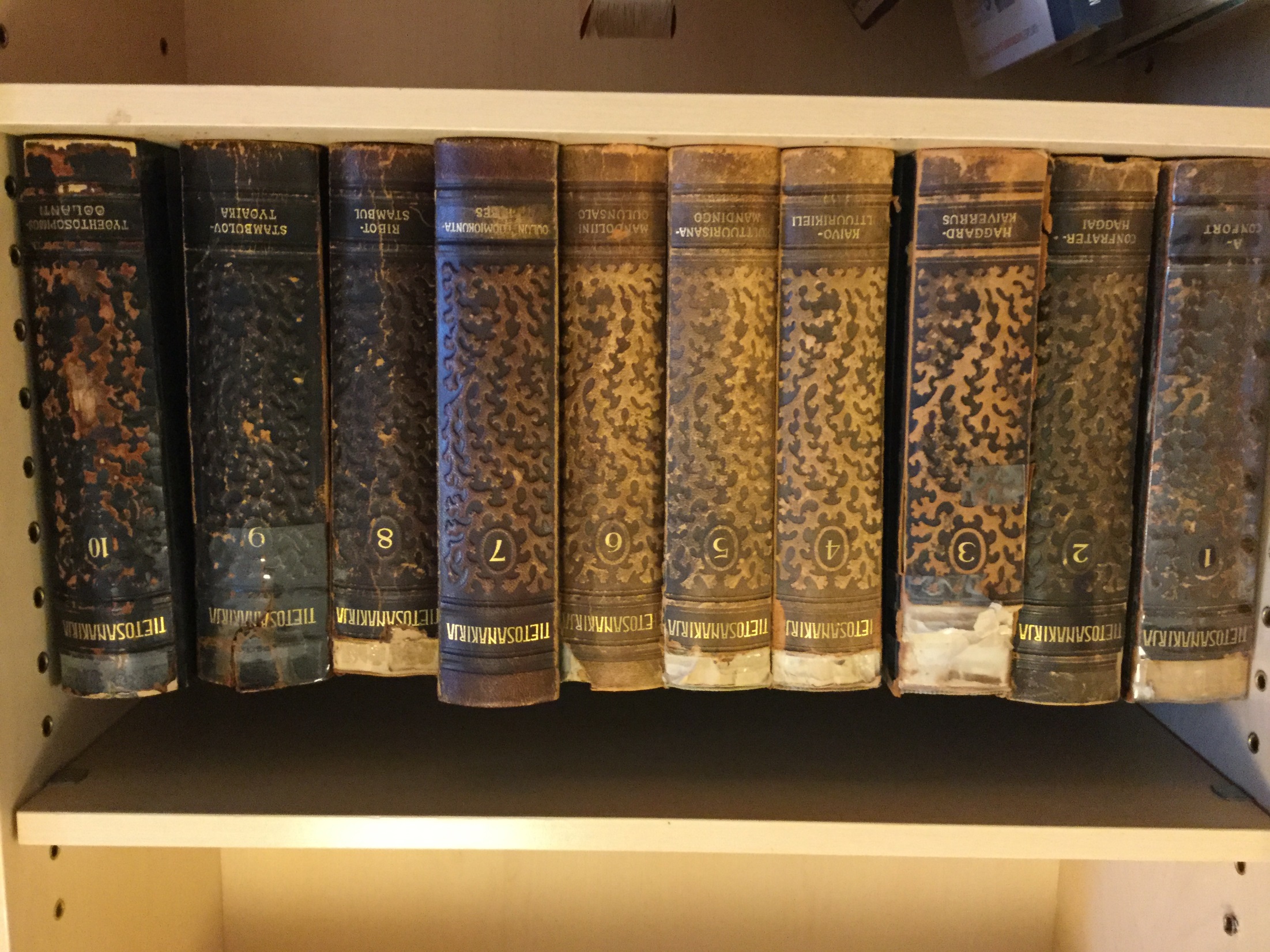 Tietosanakirja 1909 - 1922
Tietoa ja taitoa eri aloilta, valistusta
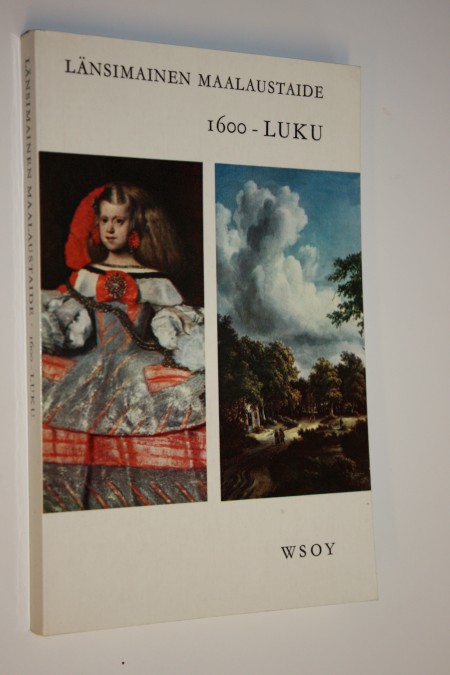 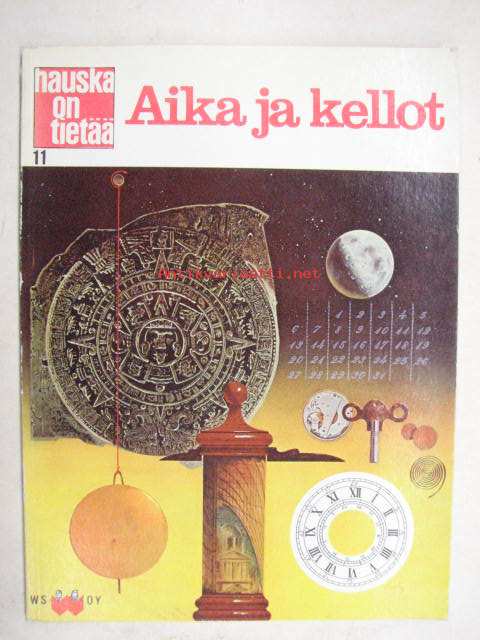 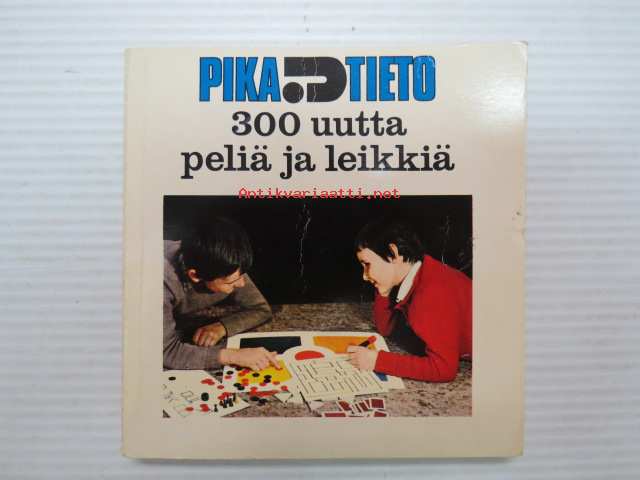 Tietokirjallisuuden muutossuuntia
Kerronnan monimuotoisuus lisääntyy
Lajityyppiä vaikea määrittää
Kokemuskirjallisuus lisääntyy
Subjektiivisuus lisääntyy
Kirjailijan läsnäolo entistä näkyvämpää
Elämäkerta vai fanikirja?
Tietokirja monimuotoisena: monta lukutapaa
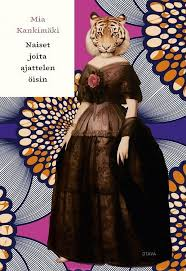 Tietokirjailija on näkyvästi läsnä teoksessa
Kirjan kynnystekstit esittelevät kirjailijan ja teoksen tavoitteen
”Kirjoittaja Kirmo Wartiovaara on lääkäri ja kantasolututkija. Hän toimii perinnöllisyys-lääkärinä HYKSissä ja työskentelee solujen, ihmisten ja perheiden kanssa, joilla on erilaisia geenivirheistä johtuvia ongelmia, kuten vaikkapa syöpä.”
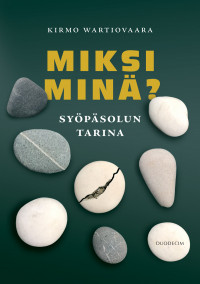 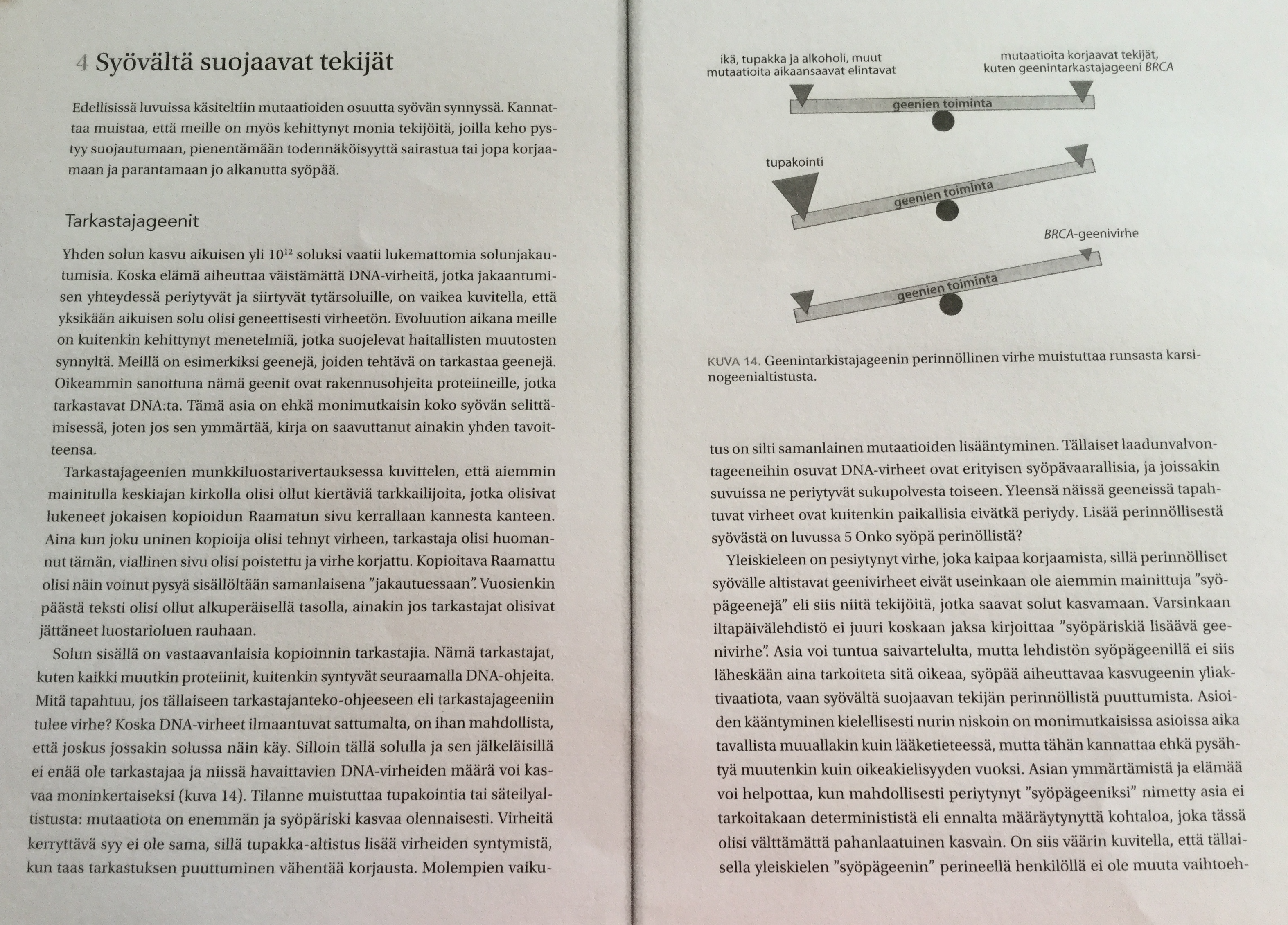 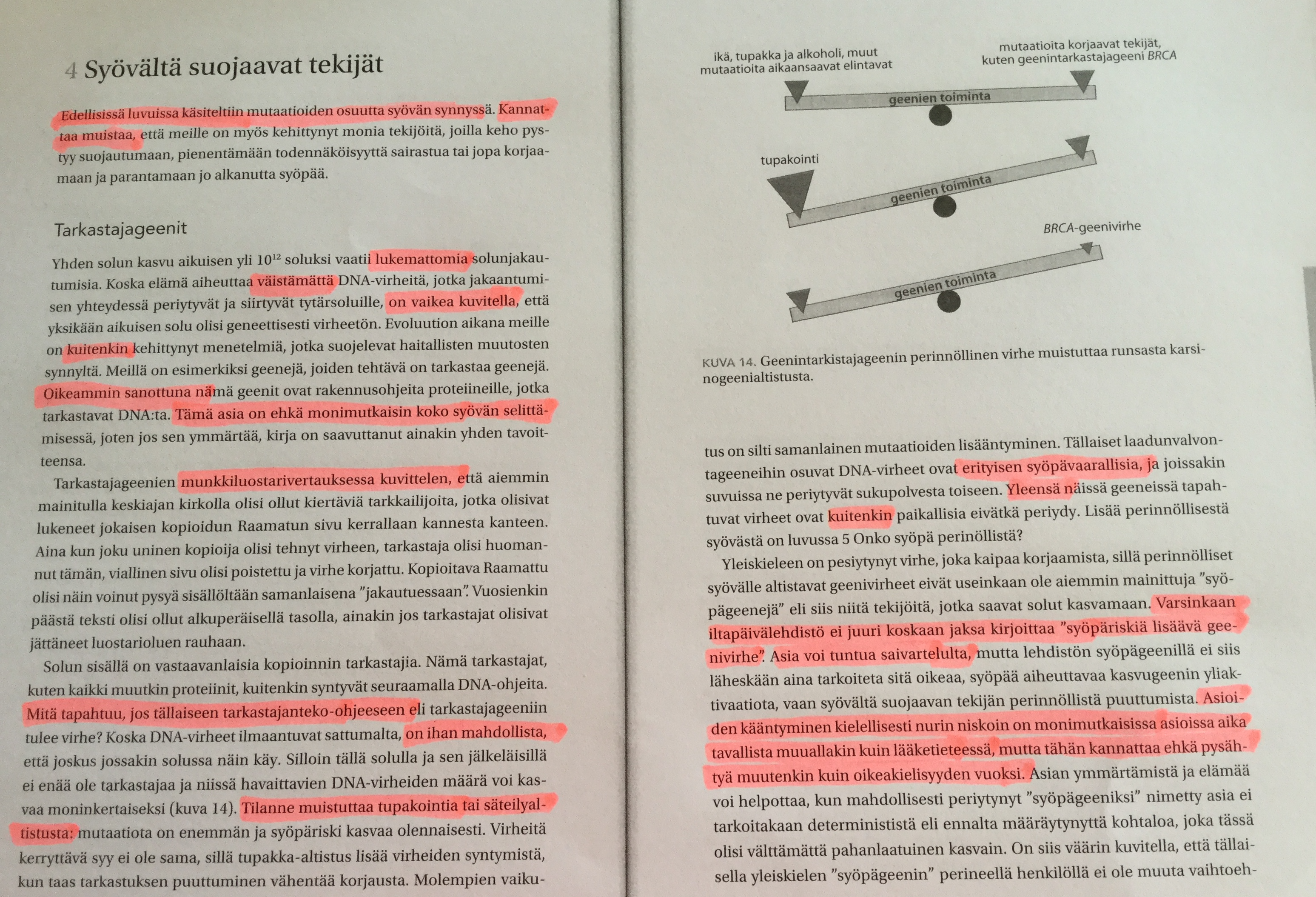 Lajit
Funktionaalinen tietokirjallisuus
Tekijänä usein kollektiivi
Teoksella selvä käyttötarkoitus
Hakuteos, sanakirja…
Rakenne ja tavoite ohjaavat sisältöä 
Kirjallinen tietokirjallisuus
Tekijän persoona olennainen
Tietoa, viihdettä, kiinnostavaa, huviksi, hyödyksi…
Monenlaisia rakenteita, tyylejä
Esseistiikka, elämäkerrat
Lajien rajalla: kaunoa vai tietoa?
Historiallinen romaani
Avainromaani
Fiktiivinen elämäkerta
Esseistiikka
Kertomusmuotoinen tietokirja

Aristoteles: 
”Tietokirja on totta. Fiktio voisi olla totta”
Fakta – fiktio (fiktio – ei-fiktio)
Kaikki tekstit ovat jonkun tekemiä, muovattuja.
Fakta ja fiktio ovat erillisiä. Faktateksti viittaa itsensä ulkopuoliseen maailmaan. Se saa tukea muista teksteistä.  
”Fakta”, ”todenvastaavuus” on oletus, jonka lukija tekee.



Dorrit Cohn, Fiktion mieli.
Tietoteksti ja kirjailija
Fyysinen kirjailija: laadun tae
Tekstin implisiittinen kirjoittaja: edustaa kirjailijaa, hallitsee tekstiä
Teksti kertoja: kertoja, jonka näkökulmasta asiaa katsotaan
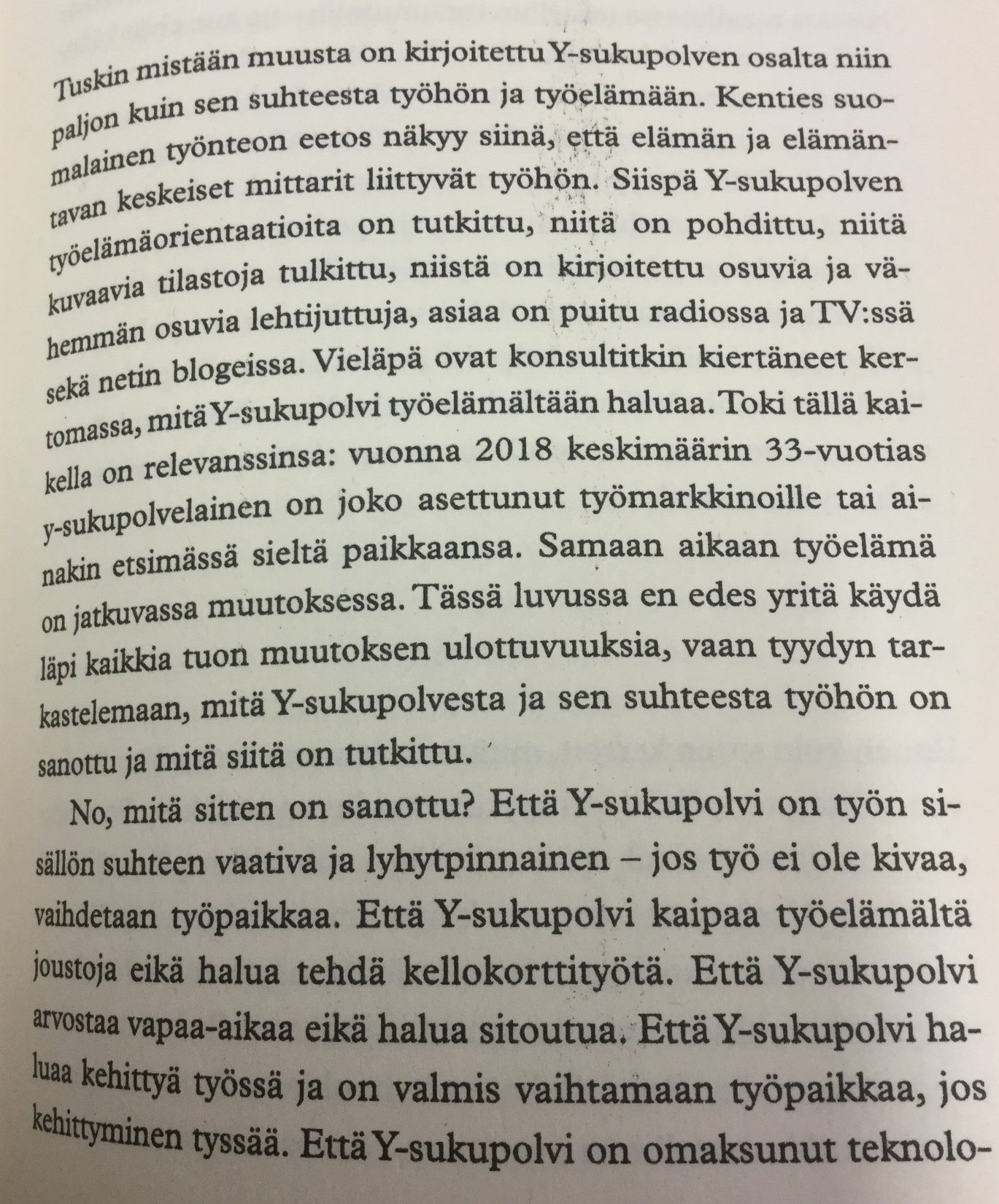 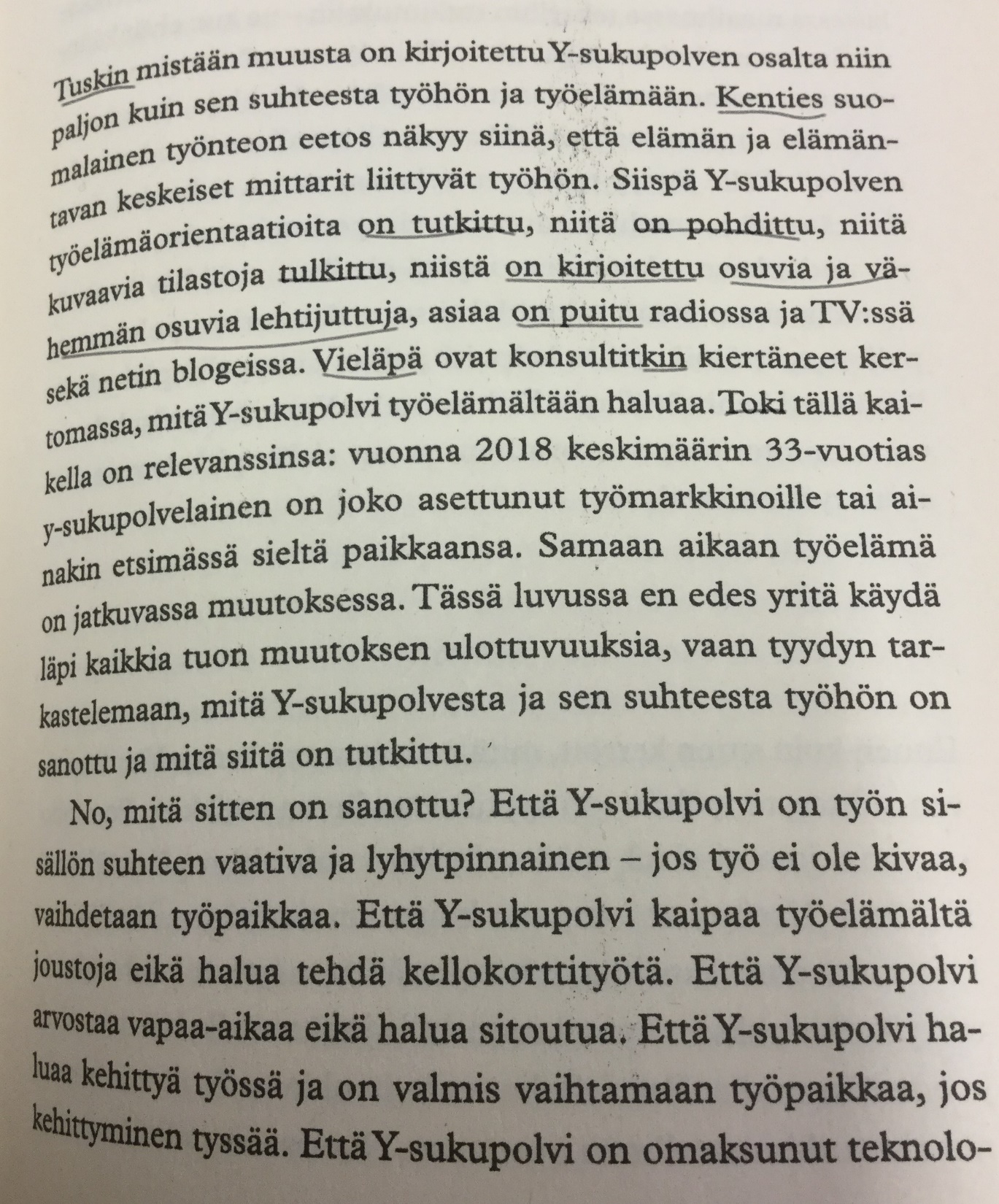 Tutkimusta mutta myös esseistiikkaa, ajatonta
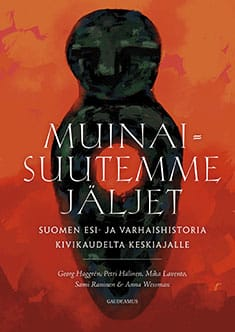 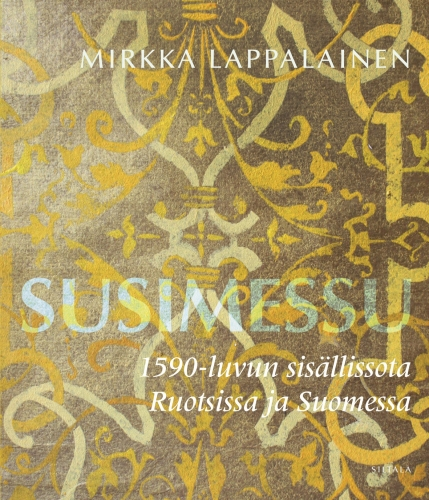 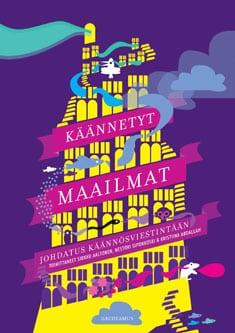 Tutkimukseen perustuvaa tietoa, ajankohtaisuus ja uutuus tärkeää
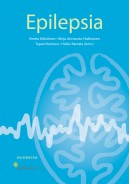 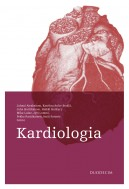 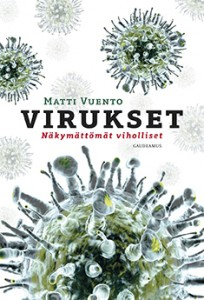 Tiedon rajalla: tietoa vai ei?
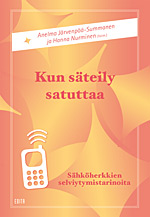 Tiedon luotettavuus?
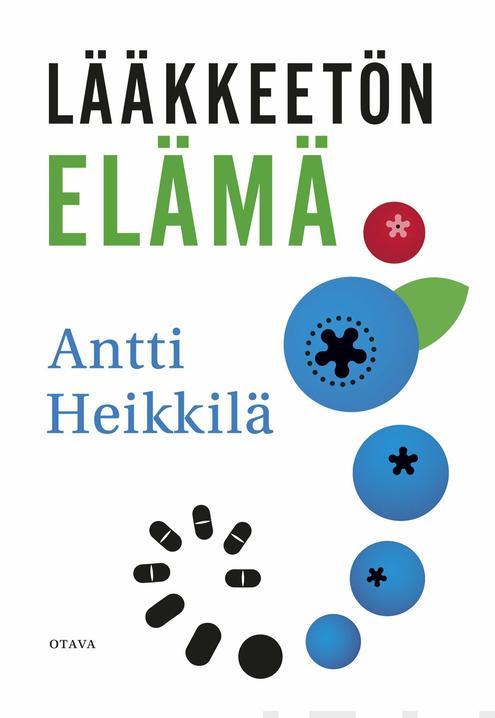 Skandaalikirjallisuus
Susan Ruusunen: Pääministerin morsian
Tietokirjallisuuden ongelmia
Ei vertaisarviointia
Arvioita markkinoista, kiinnostavuudesta ja yleisöstä
Myyntitavoitteet
Puolet suurten kustantamoiden kautta, puolet pienkustantamoista, omakustanteena tai tilapäiskustantajien kautta
Ei aina faktantarkistusta, ei varaa toimitustyöhön
Plagiaatteja, Wikipedian käyttö
Monissa aiheissa lähdepohjaa hankala saada
Kirjakritiikkiä vähän
Julkinen kirjakeskustelu tarttuu skandaaleihin
Kenen vastuulla?
Tietokirjailija
Kustannustoimittaja
Kustantamo
Jakelukanavat: kirjakauppa, kirjasto
Media: kirjakritiikki
Lukija
Tietokirjan monet tehtävät
Tietokirja tietopankkina
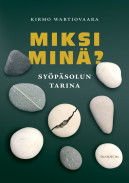 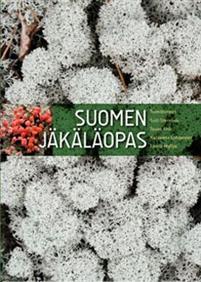 Sosiaalinen tilaus teemalle
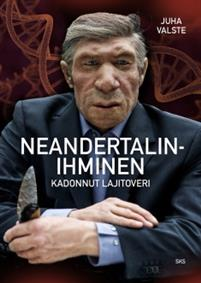 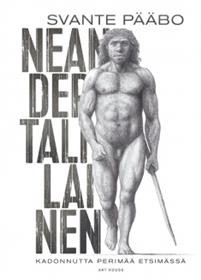 Tietokirja näkemyksen esittäjänä, synteesinä, ”iso kuva”
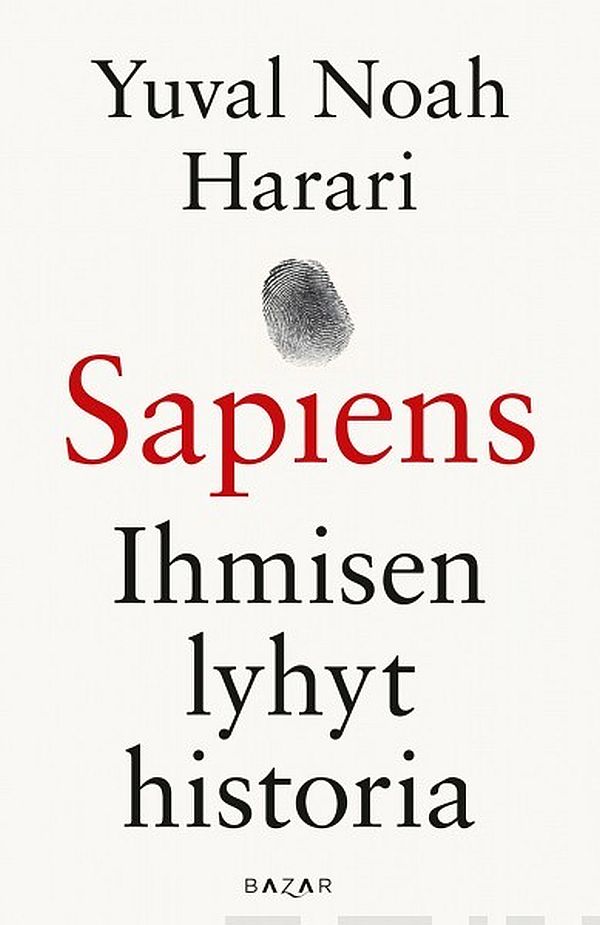 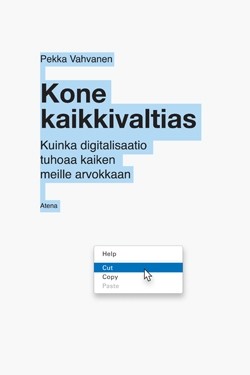 Kirja kannanottona, näkemyksenä
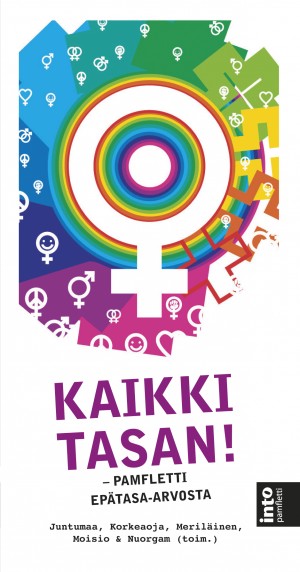 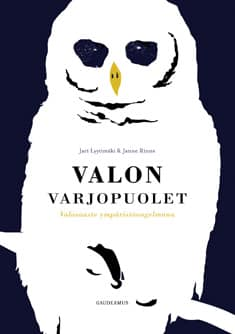 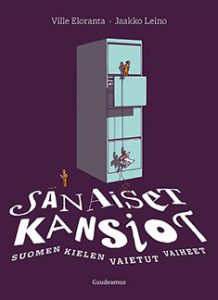 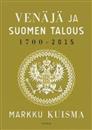 Kirja emansipaation välineenä: ”kasvot aiheelle”
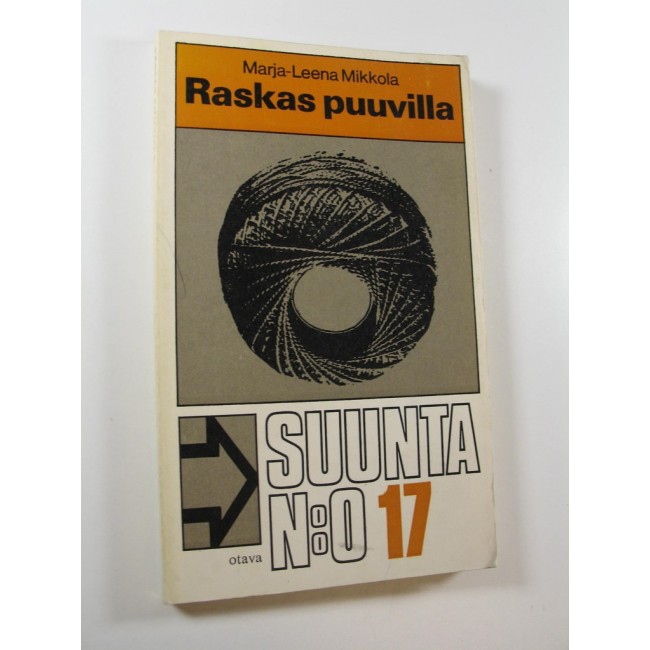 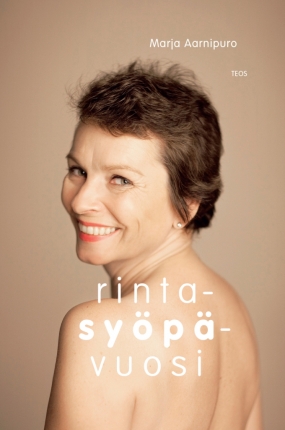 Tietoa kokemuksista
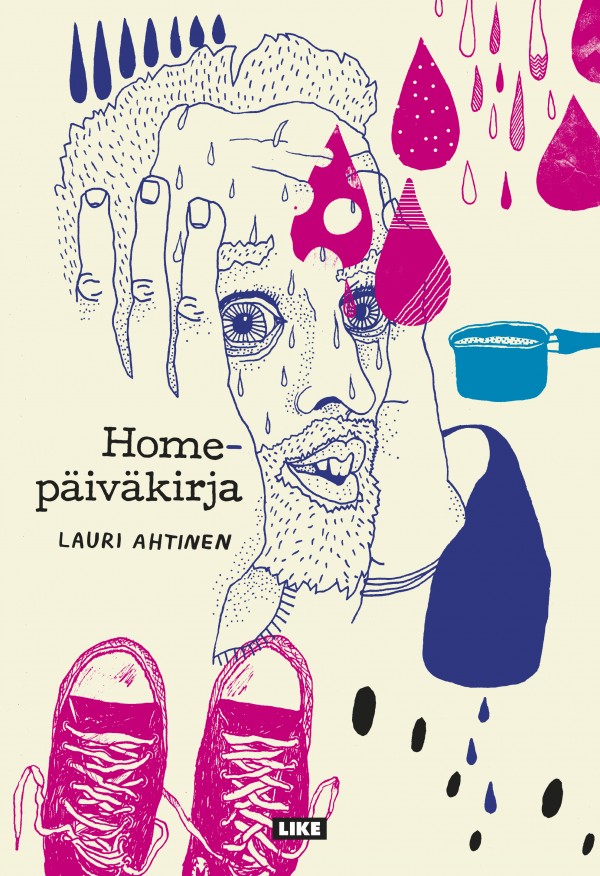 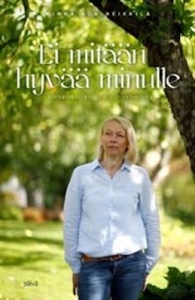 Kirja oppaana
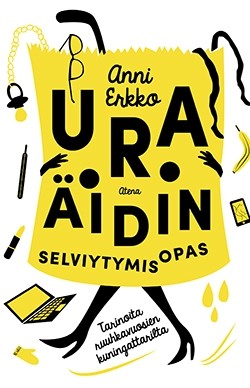 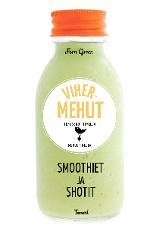 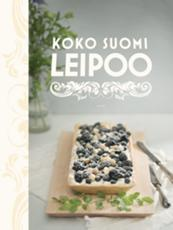 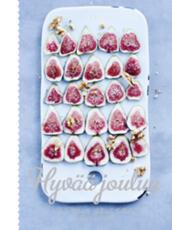 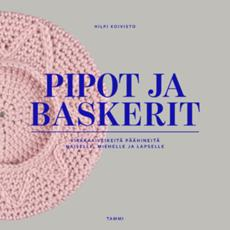 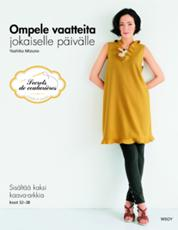 Tietokirja tietoviihteenä (infotainment)
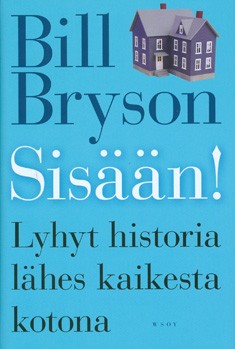 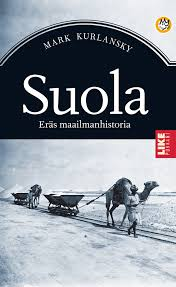 Tietokirja viihdyttävänä salapoliisikertomuksena
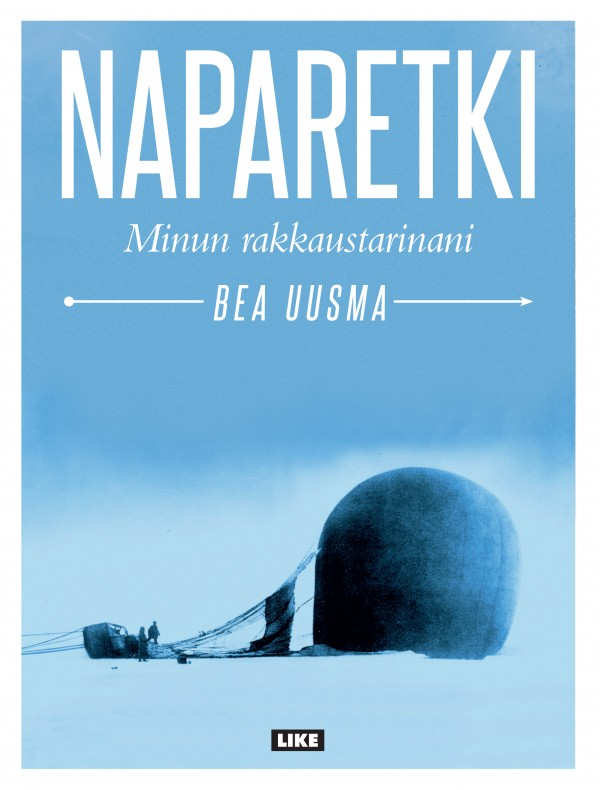 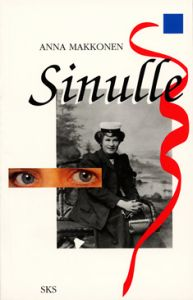 Henkilöhistoria
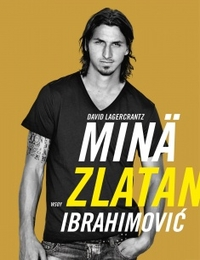 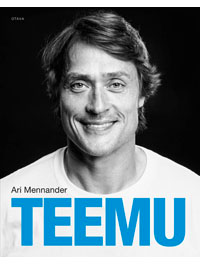 Historia
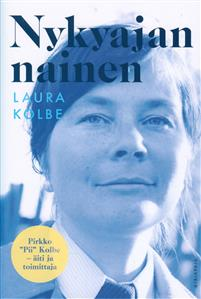 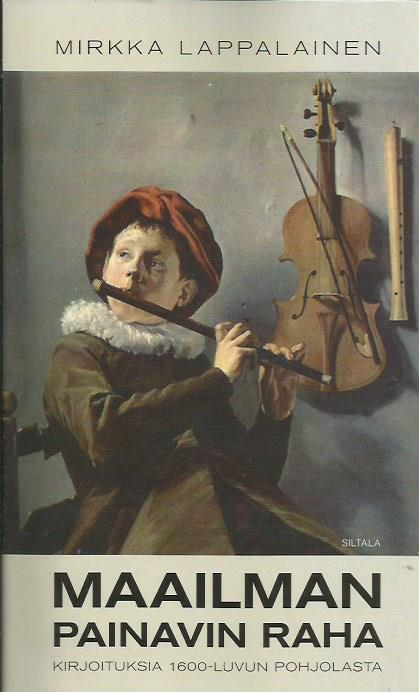 Tietokirjat ja lukijat: suomalaisen lukijan eetos
Itsensä kehittämisen pitkä historia: uskonpuhdistuksesta lähtien
Kansanopistot, kansalais- ja työväenopistot
Kirjekurssit, Avoin yliopisto, MOOCit 
Realistinen lukutapa
Peruskoulu 1970-luvulla
Kaikilla vähintään 9 vuotta koulua.

Säätykierto ylöspäin: ”sukunsa ensimmäinen ylioppilas”

Yliopistoista koko kansan yliopistoja: 1960 – 70-luvuilla perustettiin uusia yliopistoja. 

Opettajankoulutus maisteritasoiseksi.

Opettajien autonomia.

Laadukkaat oppimateriaalit

Lukemisen ja kirjakulttuurin arvostus
Nyt: Pisa - lukutaidon nousu ja lasku?
Suomalaiset nuoret Pisa-testeissä maailman huippua 2000 – 2012.

Nyt Pisa-menestys edelleen hyvää, mutta huolenaiheita enemmän:
Tyttöjen ja poikien ero kasvaa.
Kotitausta vaikuttaa enemmän kuin ennen.
15 - 20 %:lla peruskoulun päättävistä heikko lukutaito.

Lukutaitokampanjoita: Lukuilo, Lukuklaani, Lukuliike, Lukutaitofoorumi, Sanat haltuun….

Onko syytä huoleen?
Lukutaidon uudet vaatimukset
Valheiden tunnistaminen
Erilaisten välineiden ja kanavien käyttö
Algoritmit ja kuplien synty
Kilpailevat näkemykset esiintyvät samanarvoisina: tasapainoharha, ”false balance”
Arkielämäkin vaatii tietoa ja kriittisyyttä
Tekstit, kuvat, infografiikka 
https://informationisbeautiful.net/visualizations/biggest-fake-news-of-2017/
https://informationisbeautiful.net/visualizations/the-uks-brexit-options-in-the-eurozone-landscape-visualized/
Yksilötaidosta sosiaaliseen lukemiseen
Lukupiirit
Messut
Kirjailijavierailut kansalaisopistoissa, kirjastoissa
Kirjablogit
Kirjatapahtumat
Kirjojen julkistamistilaisuudet, omistuskirjoitukset